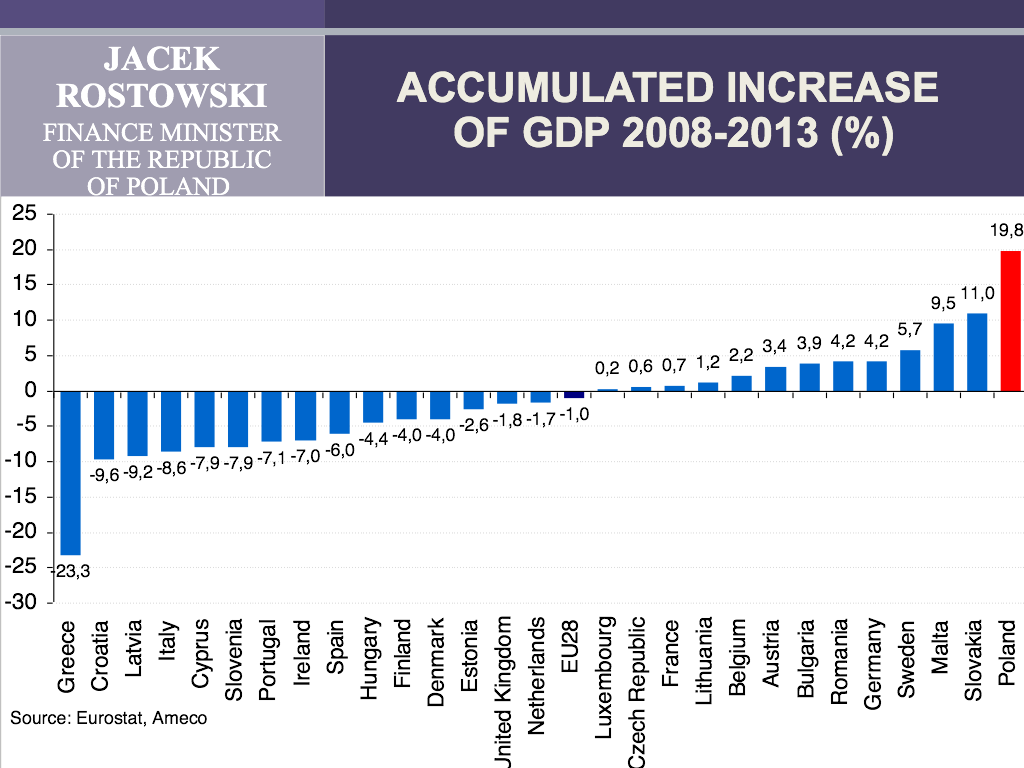 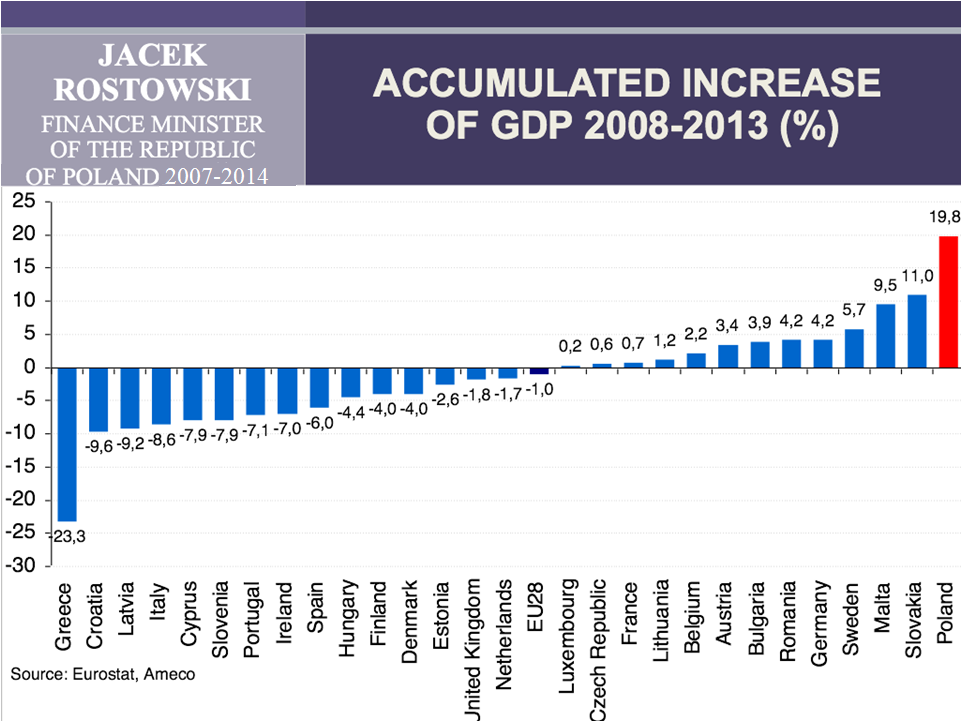 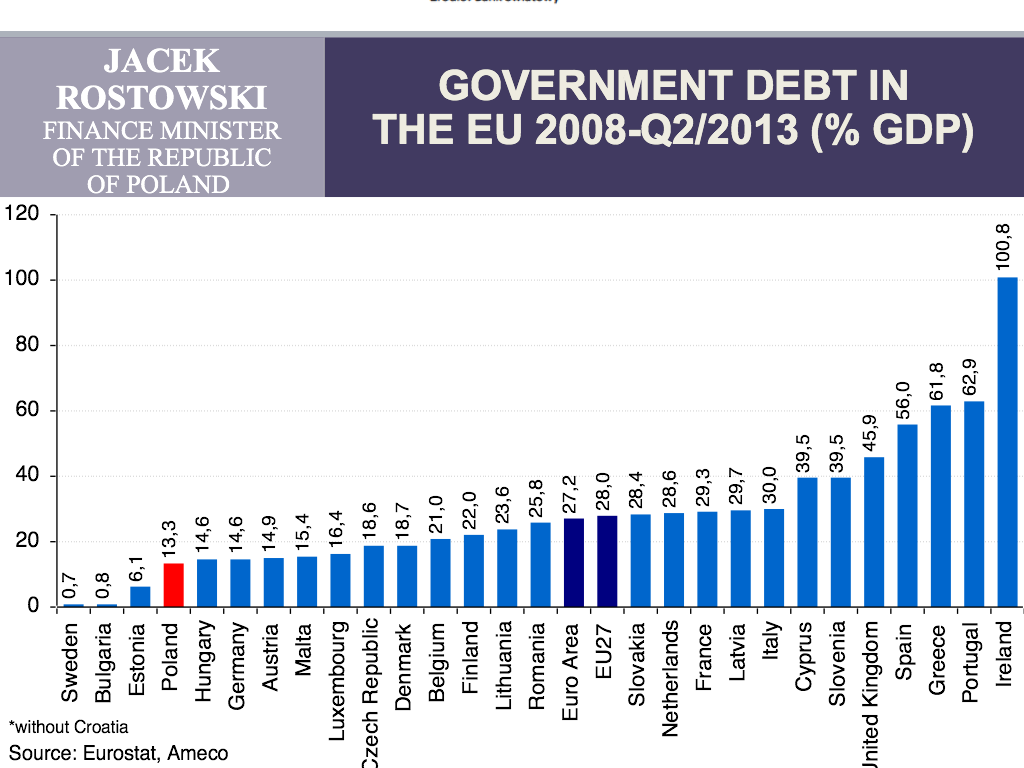 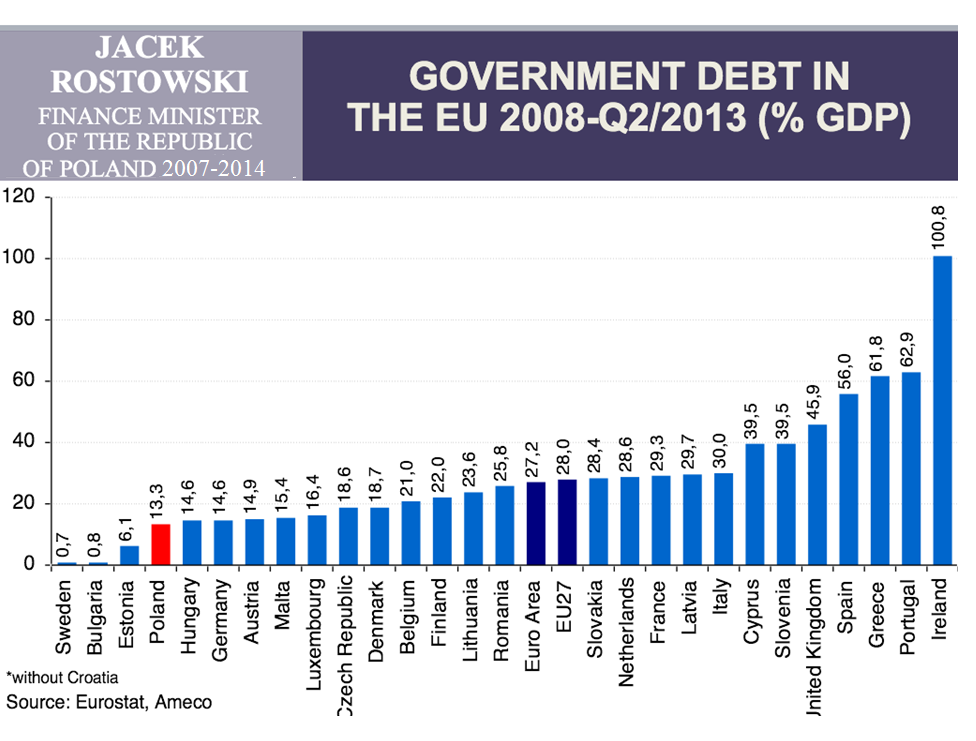 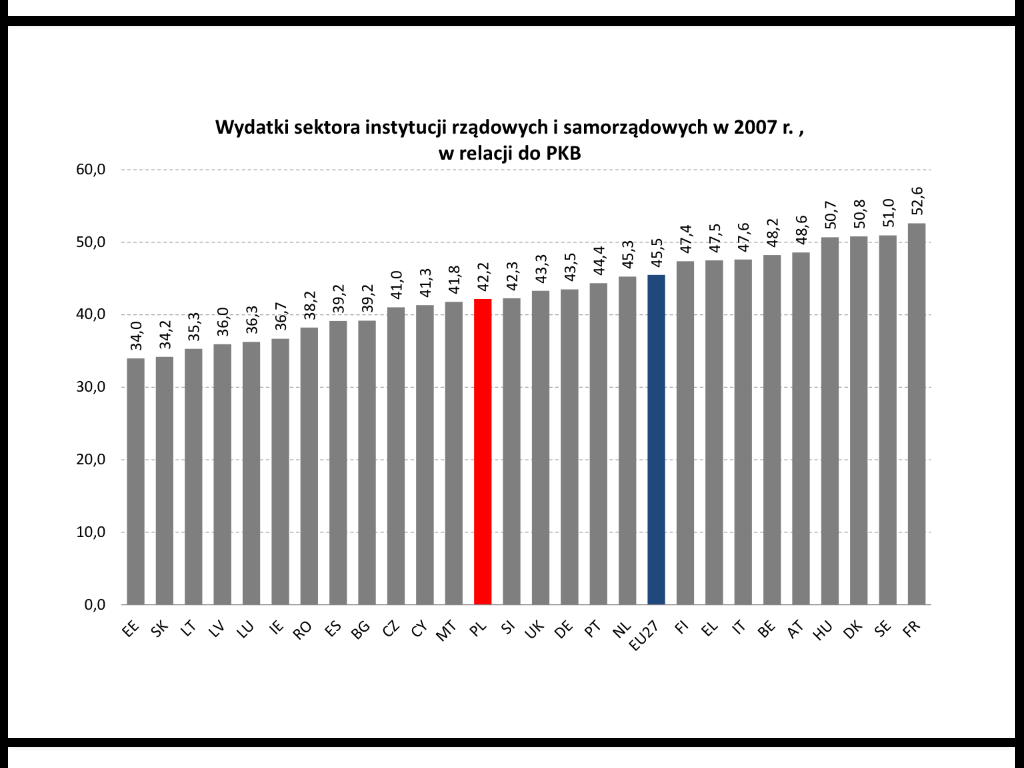 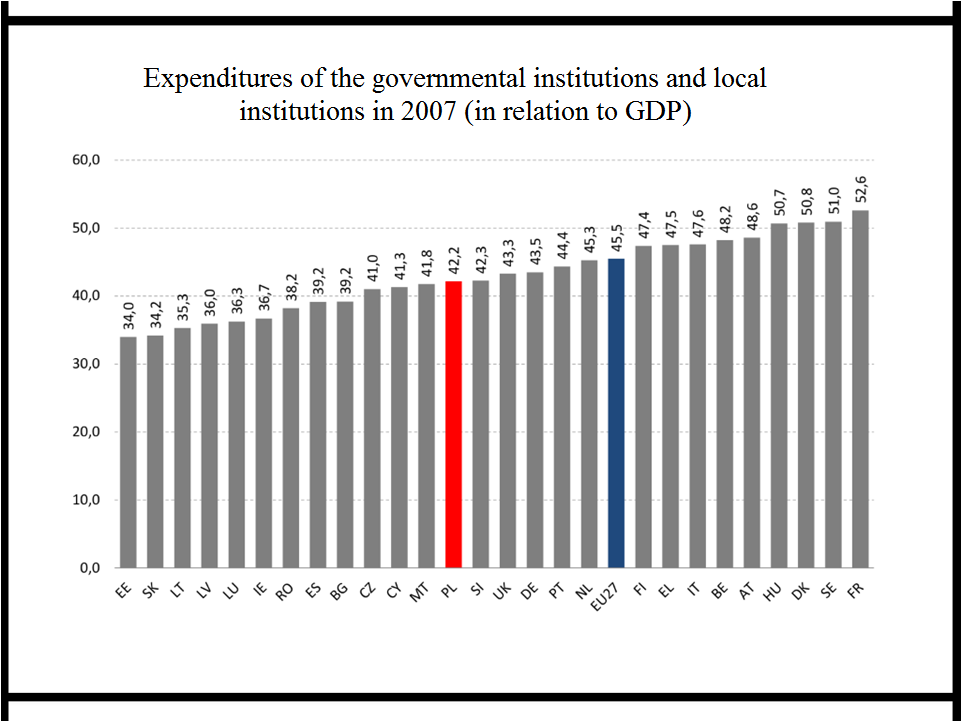 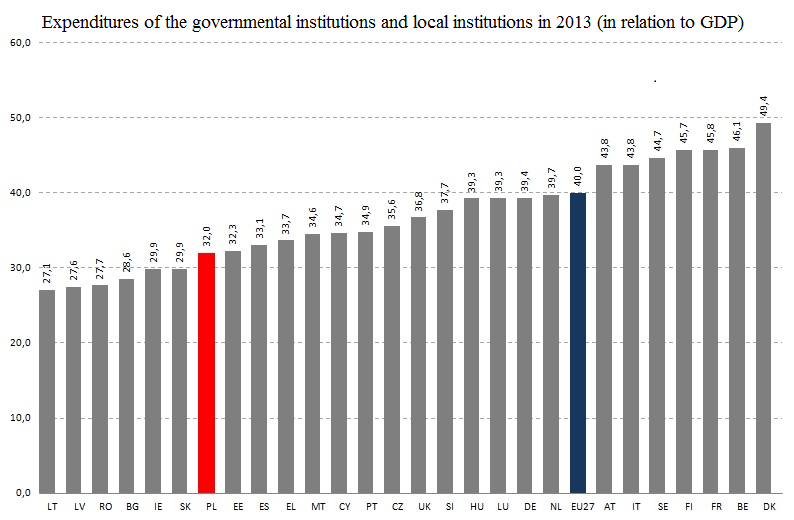 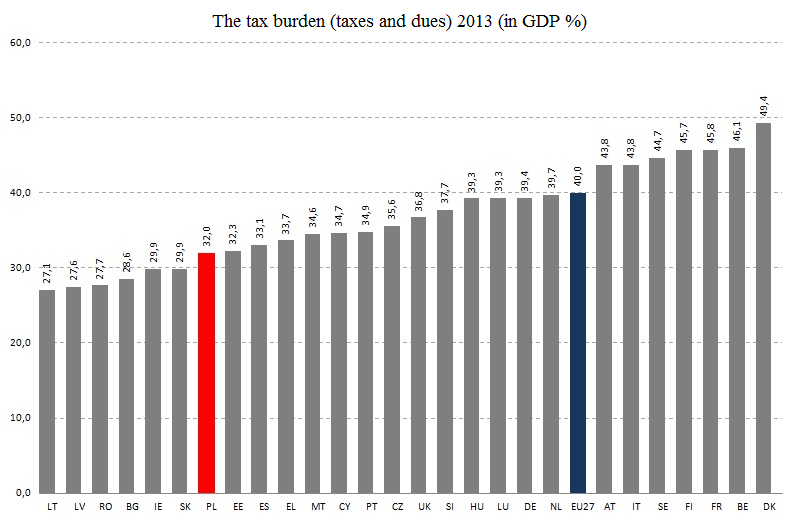 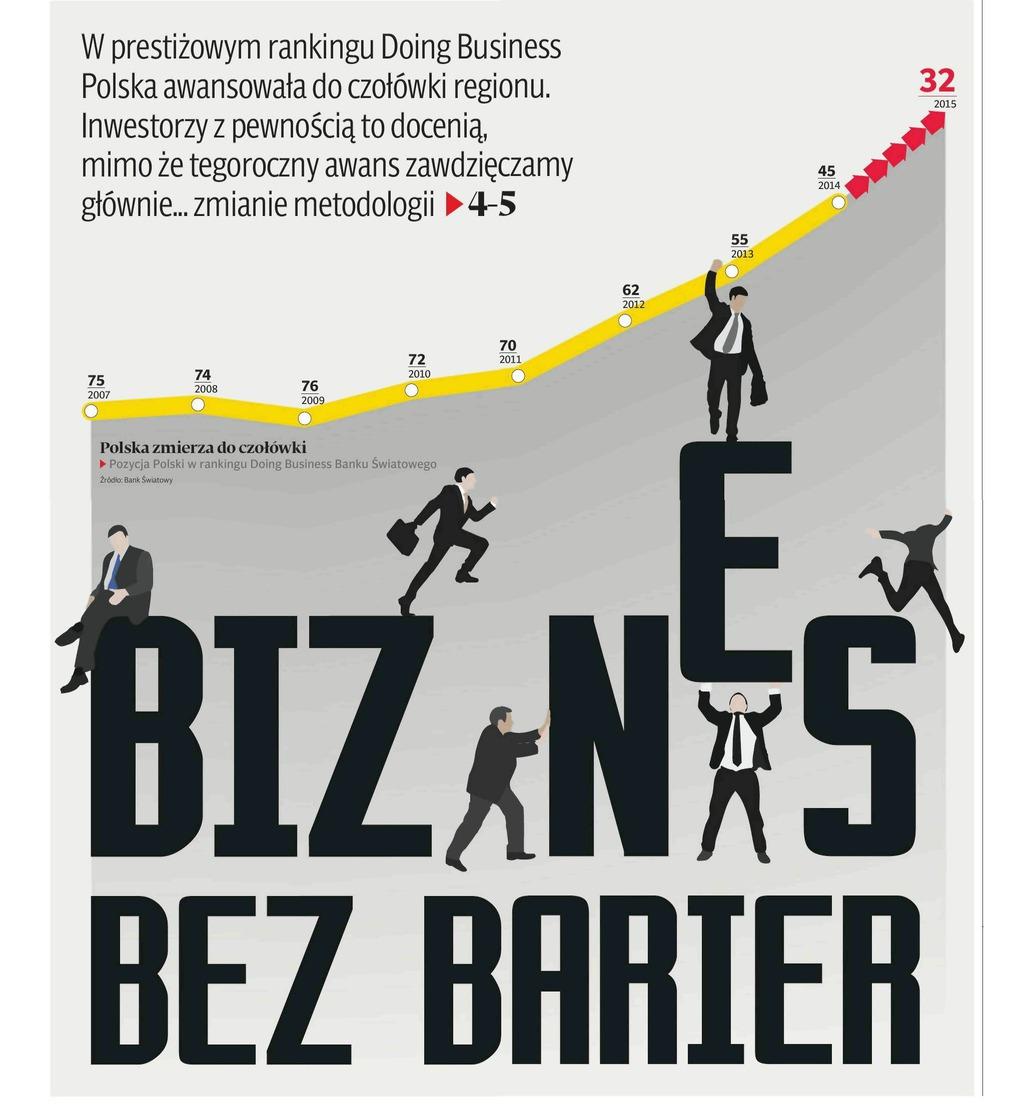 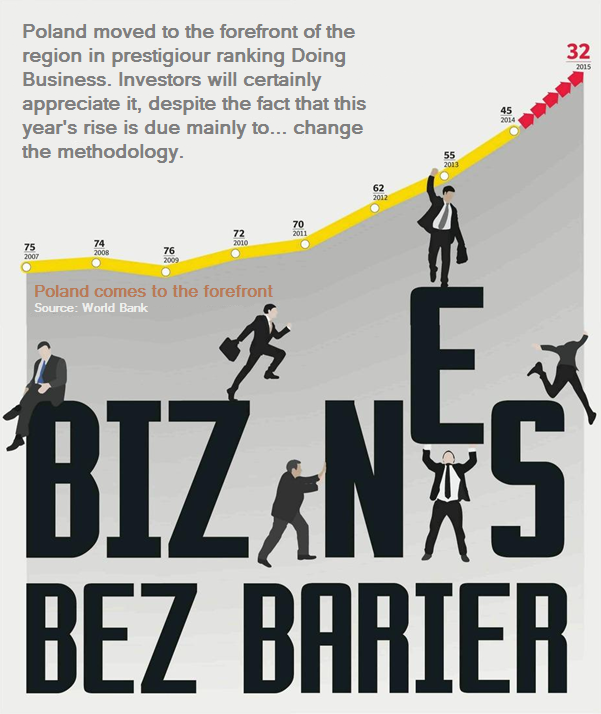 Source: Puls Biznesu